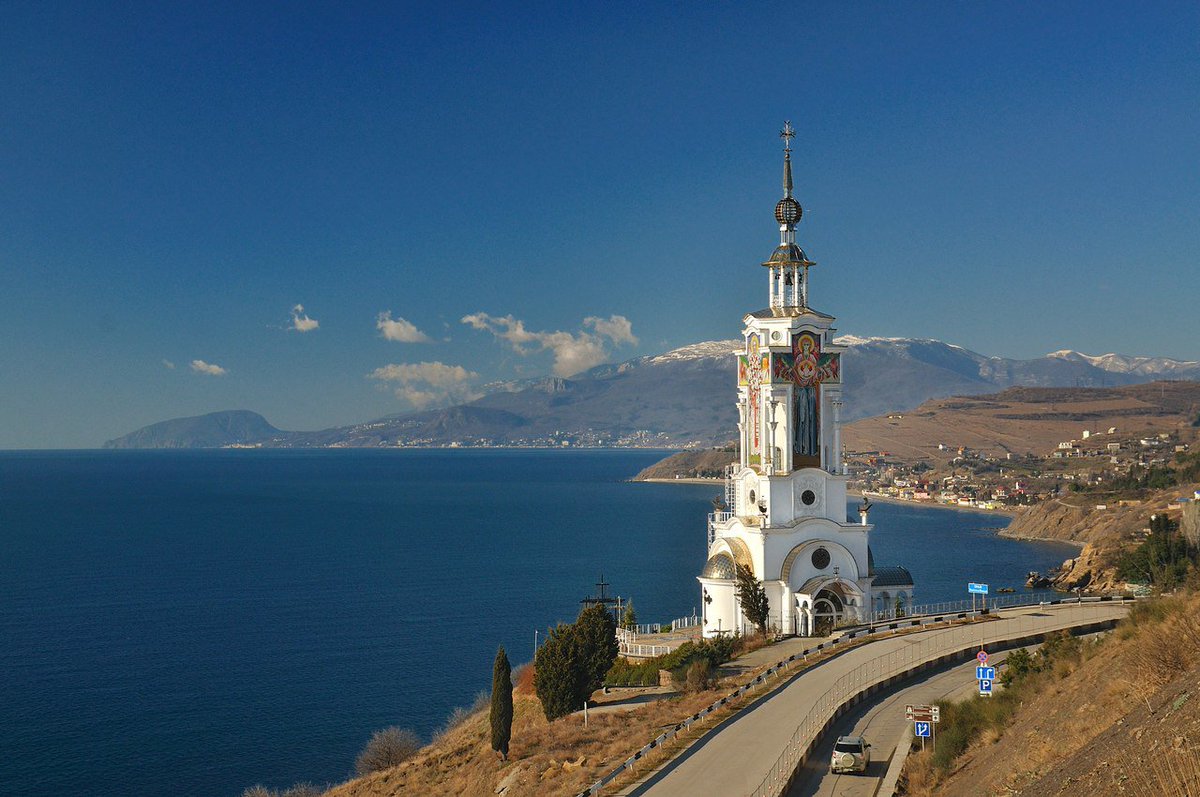 Алушта. Храм-маяк Николая Чудотворца
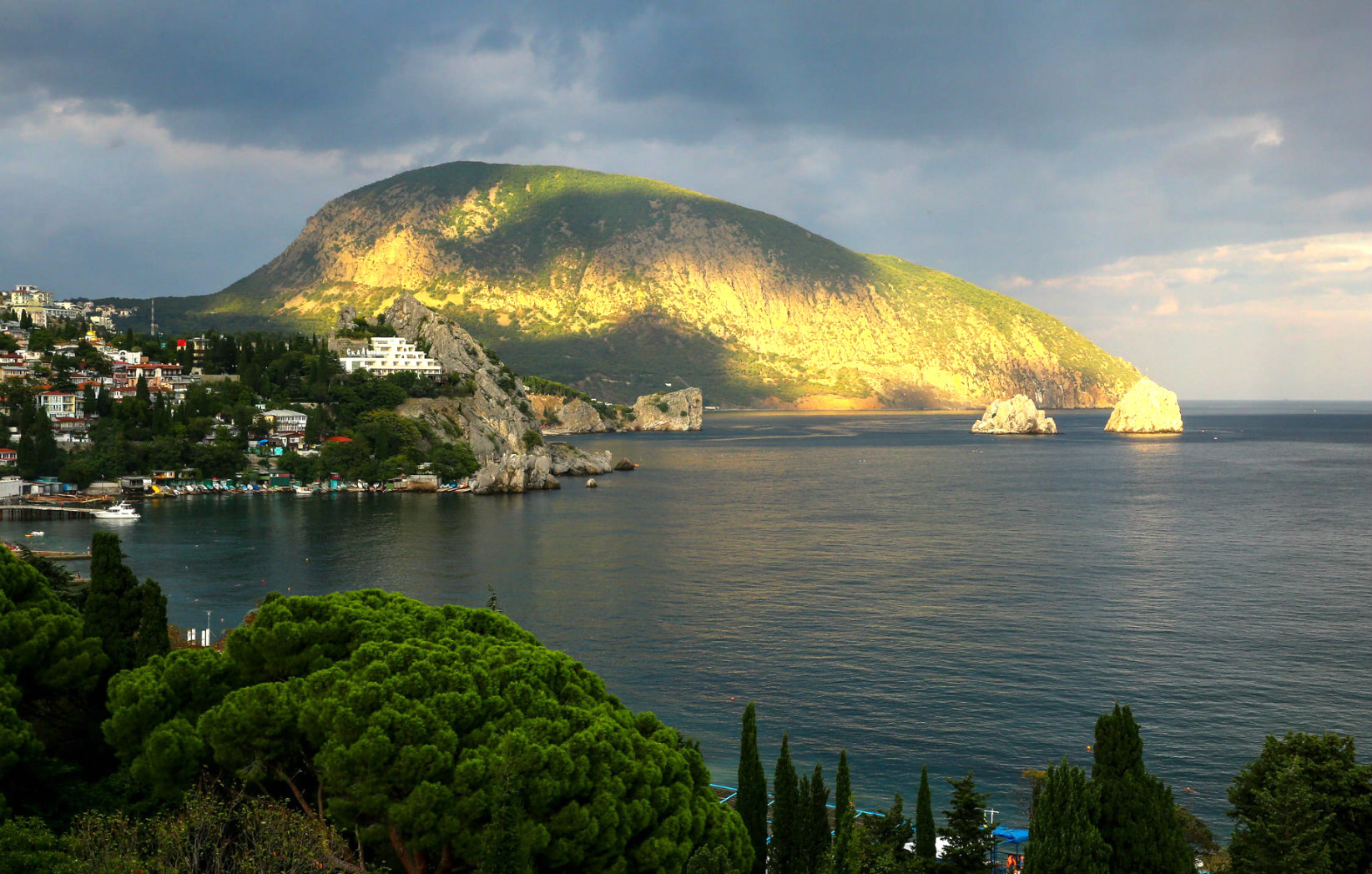 Аю-Даг. Медведь-гора
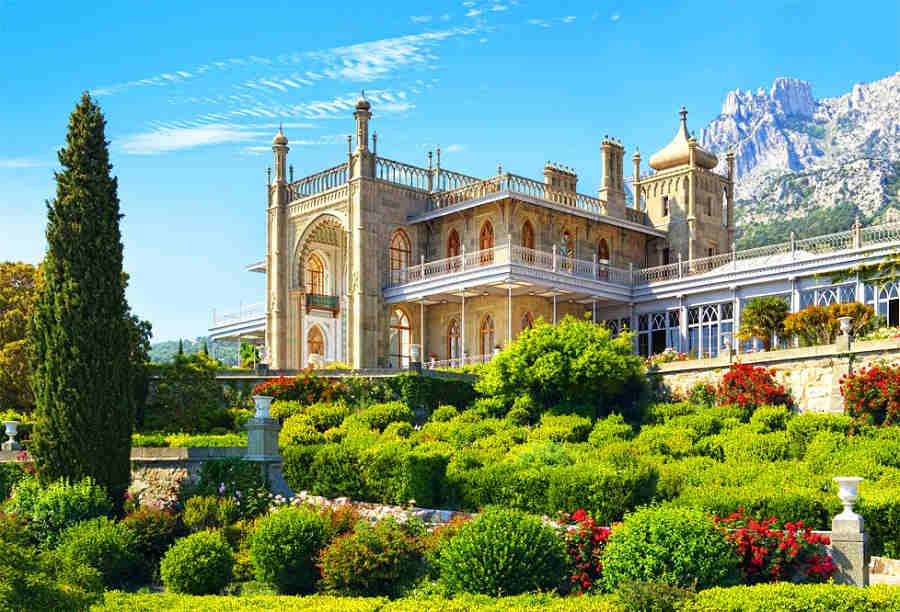 Воронцовский дворец
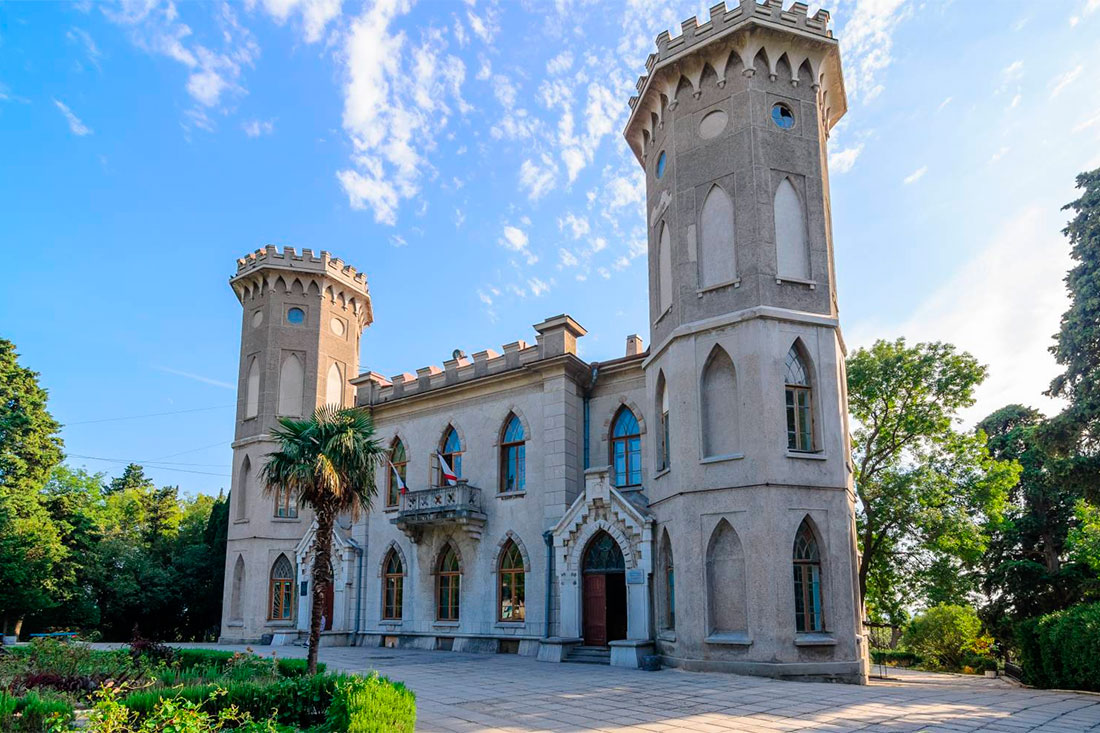 Дворец Голицына
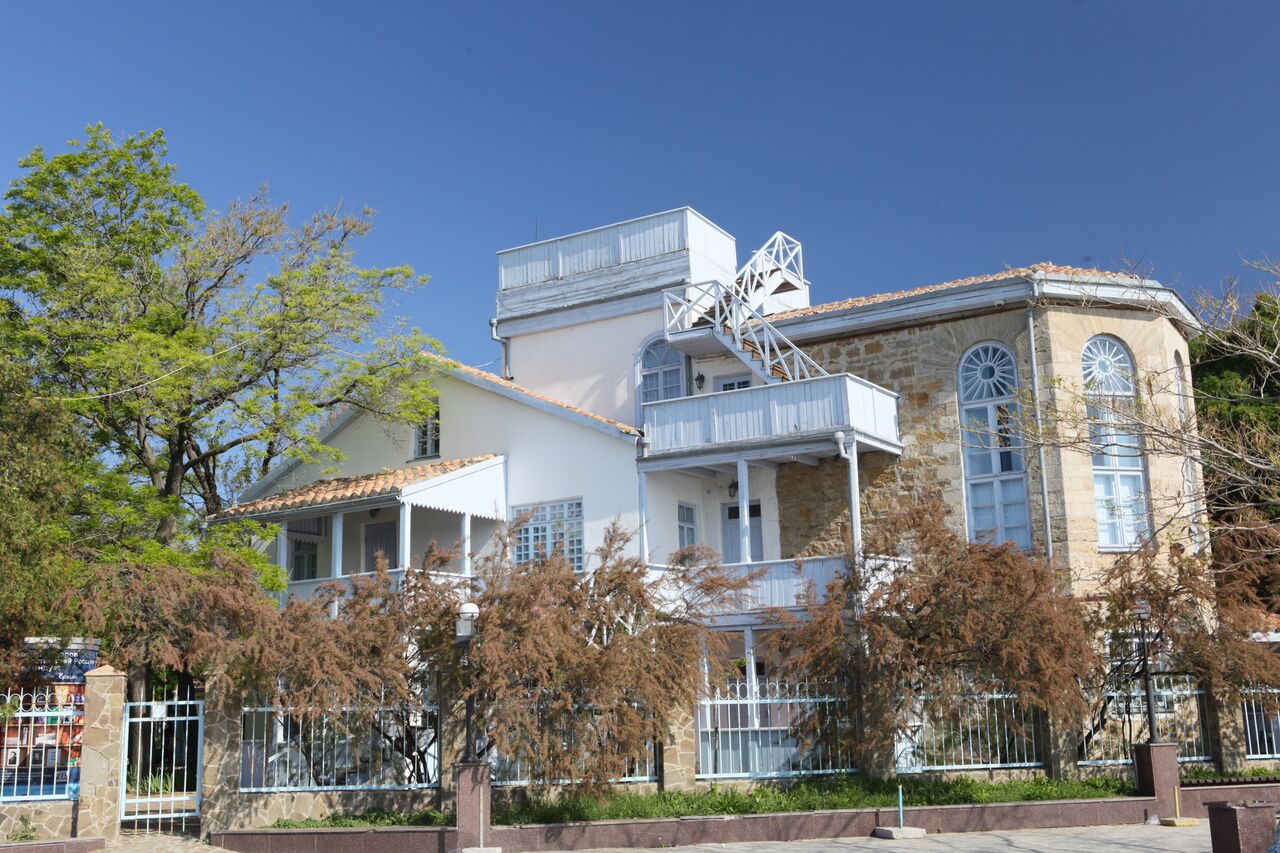 Коктебель. Дом-музей М.Волошина
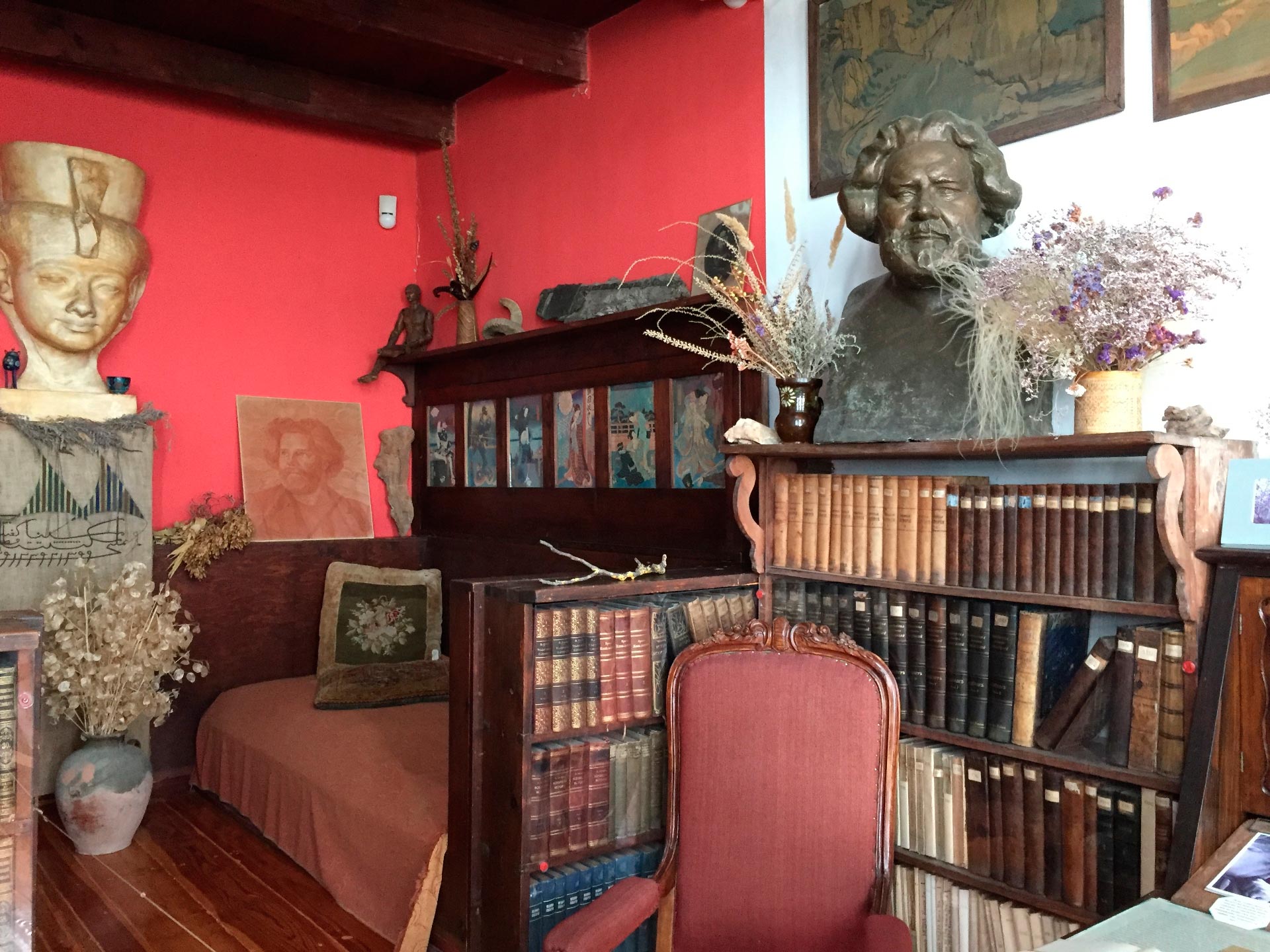 Дом-музей    М.Волошина
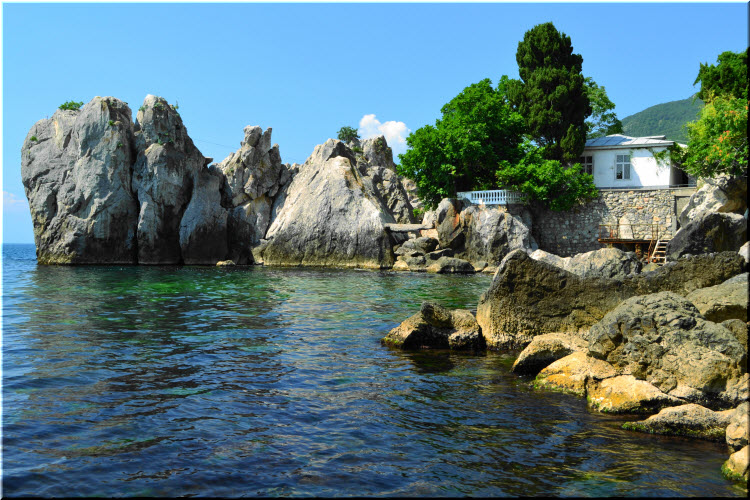 Гурзуф. Дом-музей А.Чехова
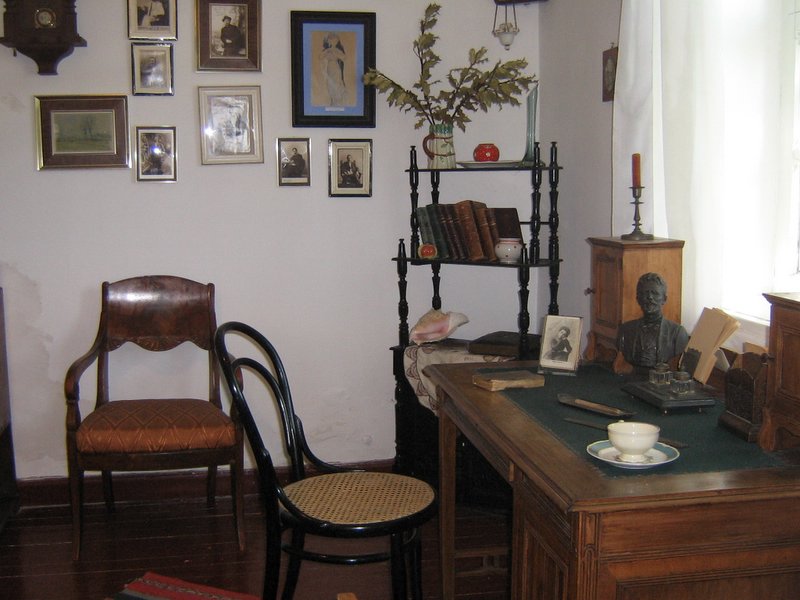 Дом-музей  А. Чехова
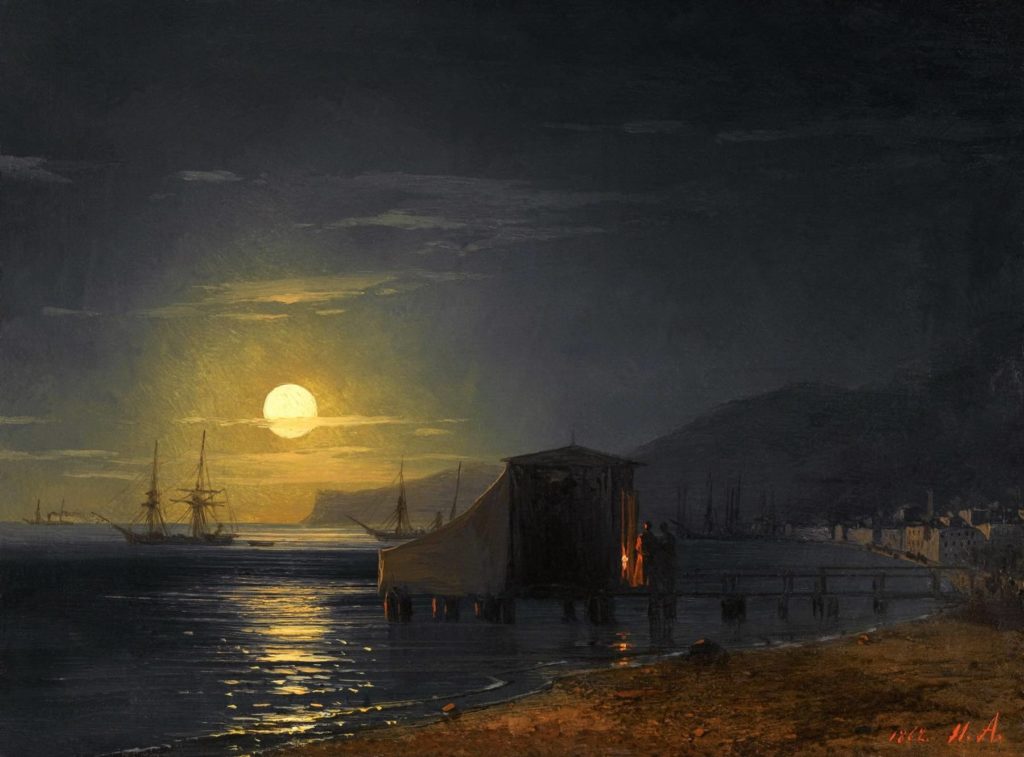 Айвазовский .  Феодосия. Лунная ночь
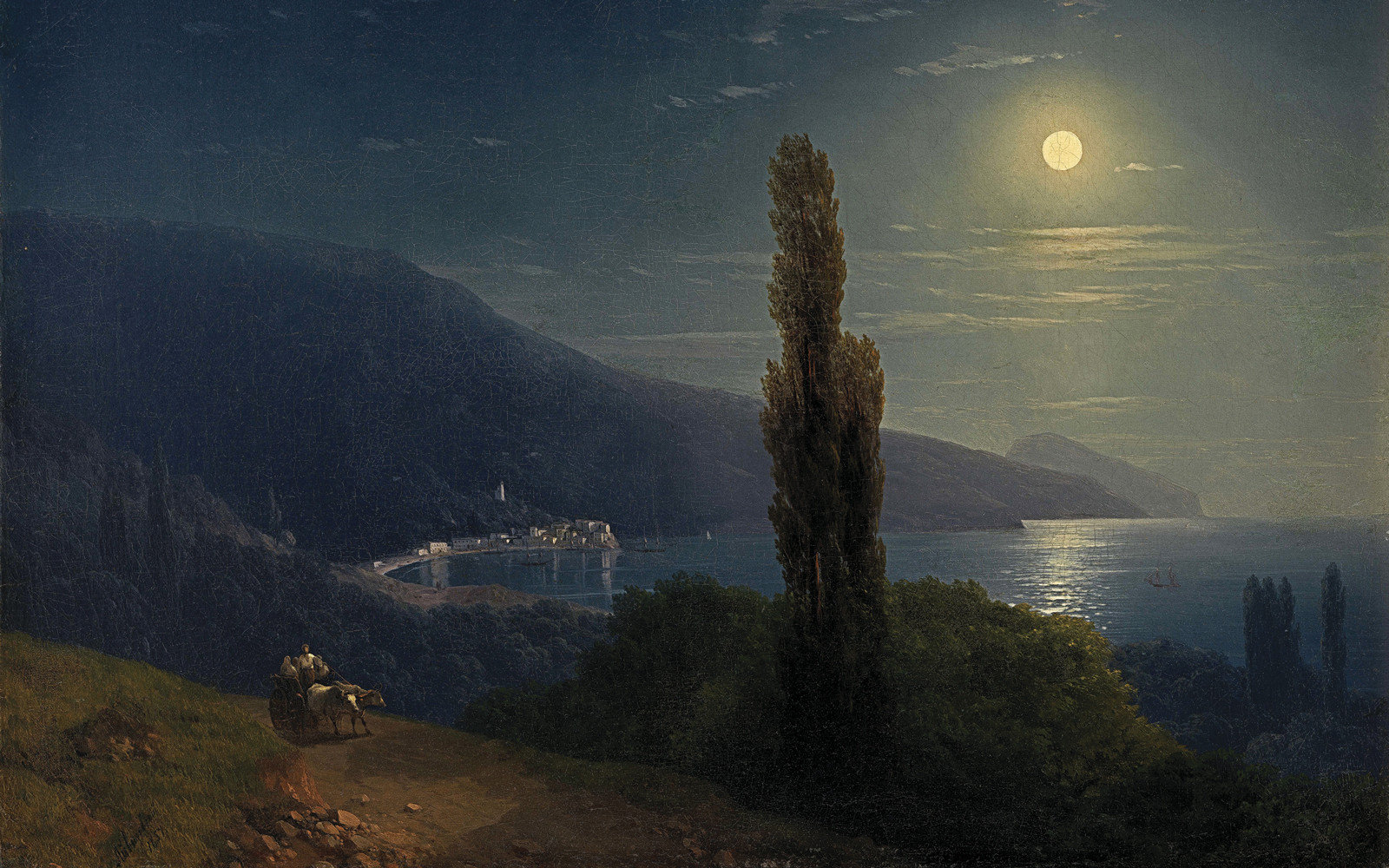 Айвазовский. Лунная ночь в Крыму.
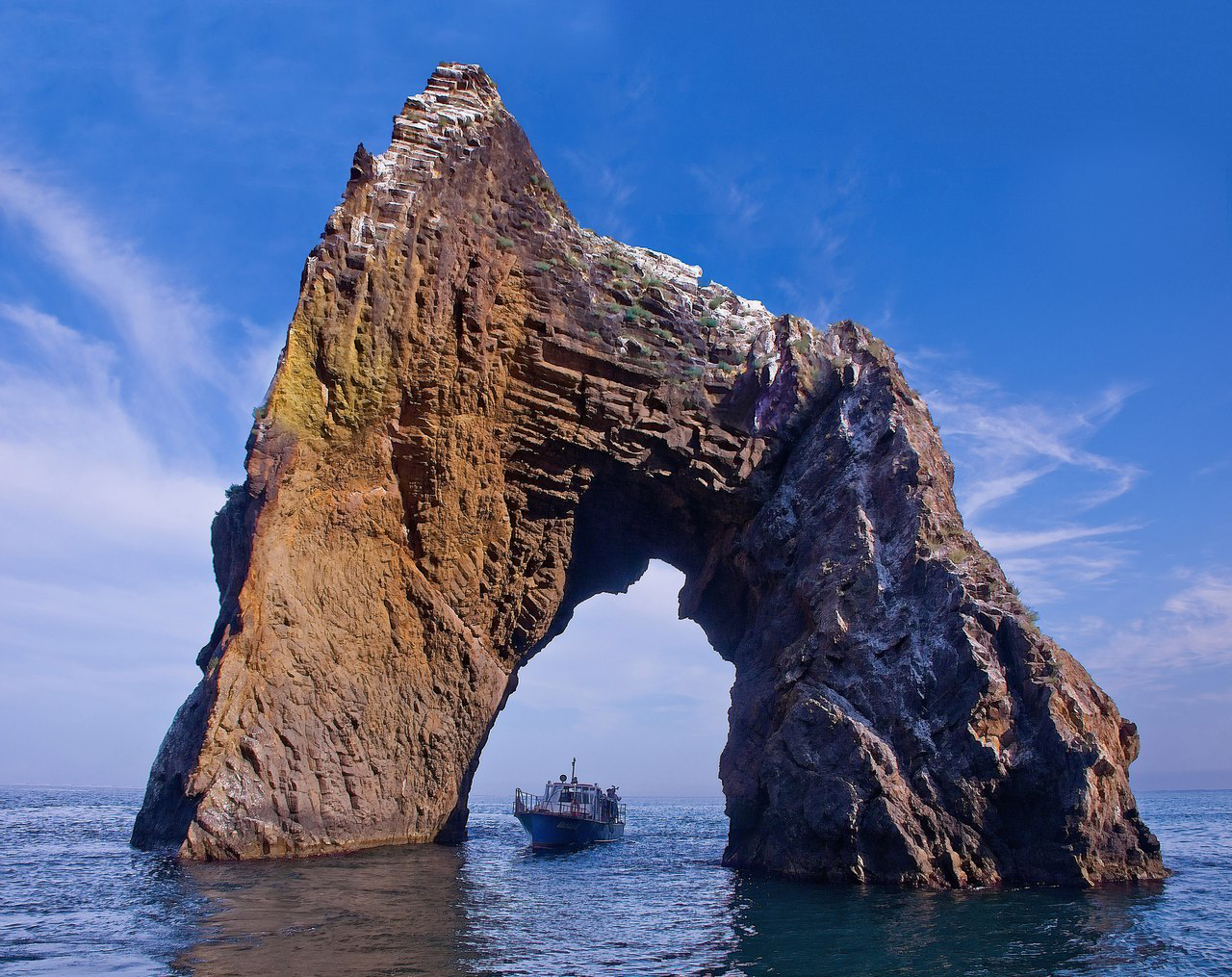 Коктебель. Скала Золотые ворота
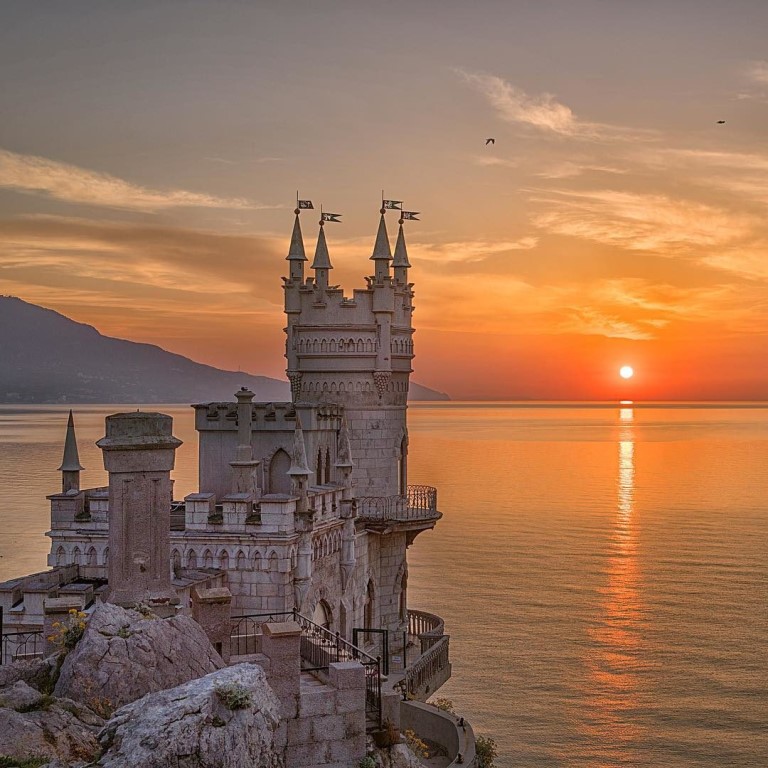 Ласточкино гнездо.
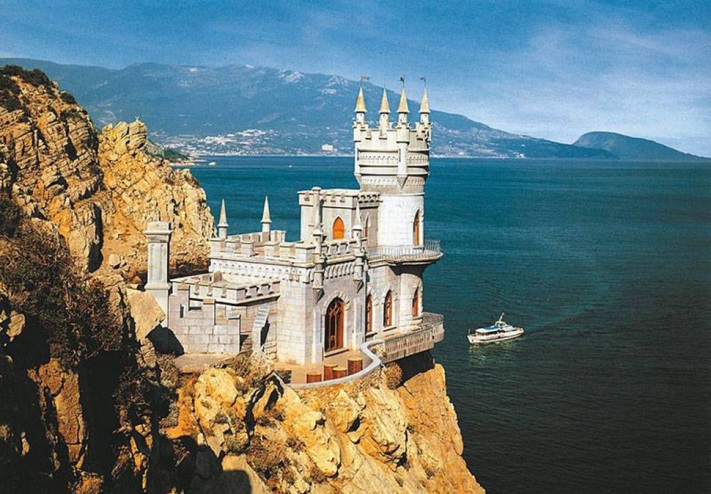 Ласточкино гнездо
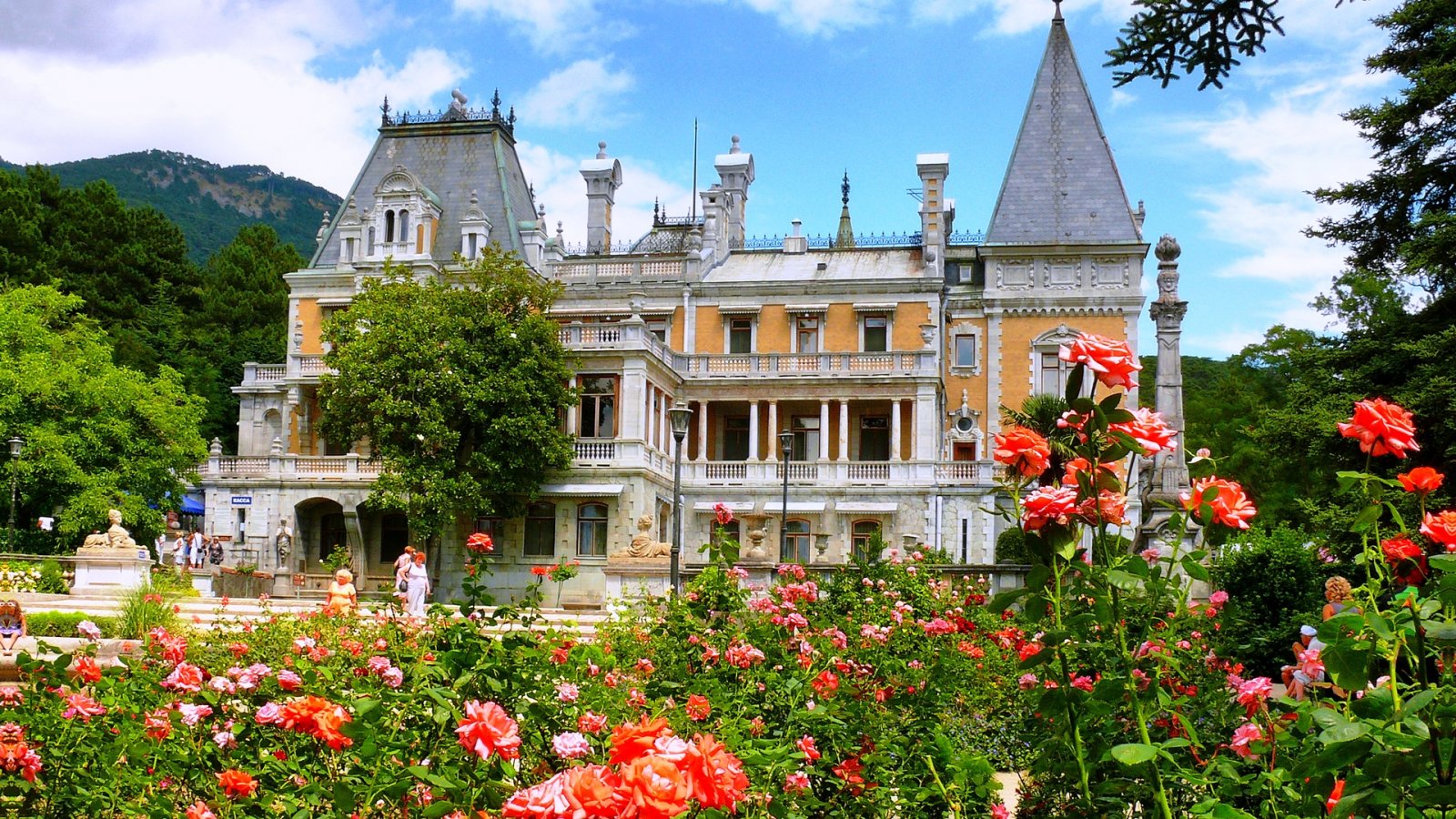 Массандровский дворец
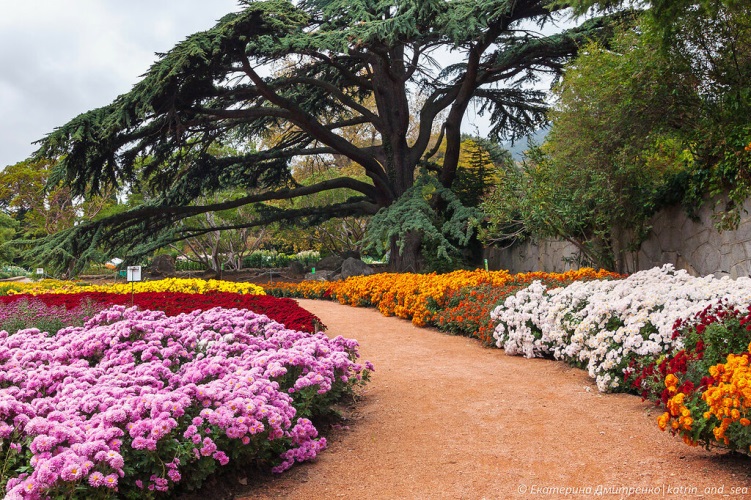 Никитский ботанический сад
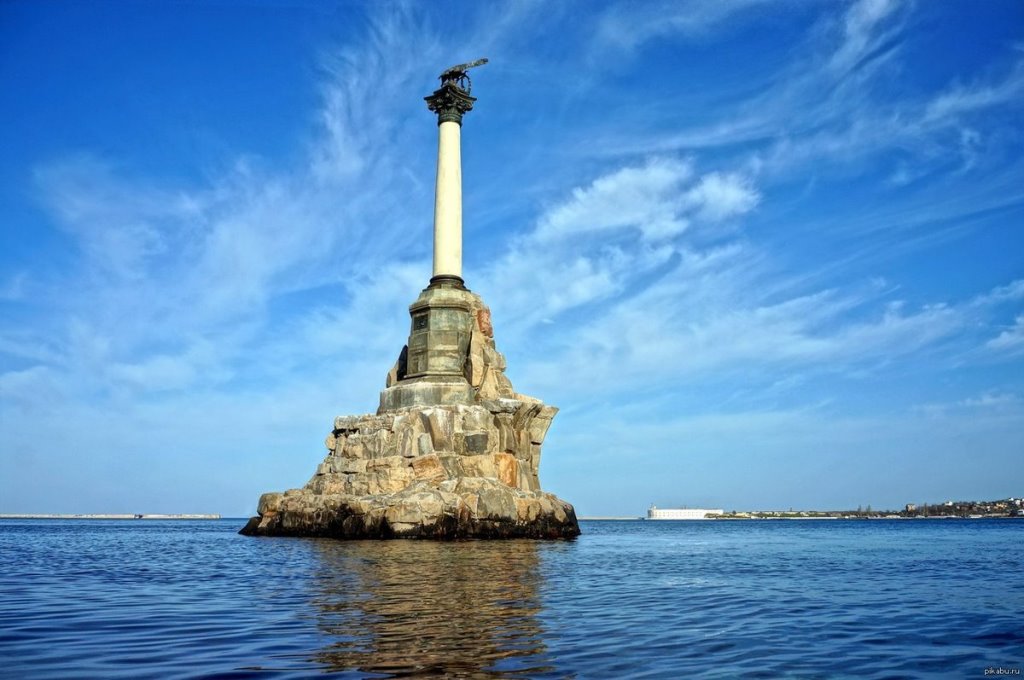 Севастополь. Памятник затонувшим кораблям.
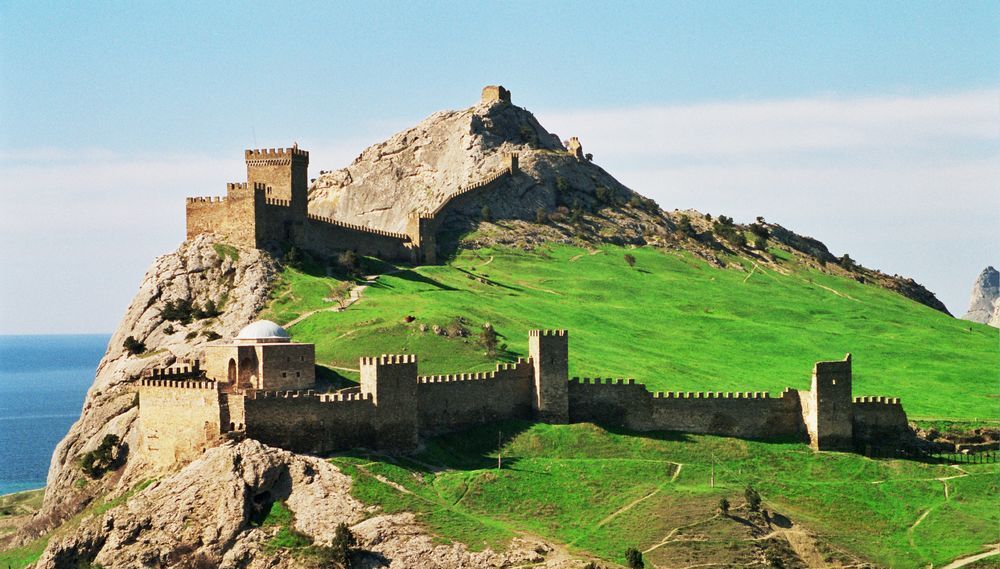 Судак. Генуэзская крепость
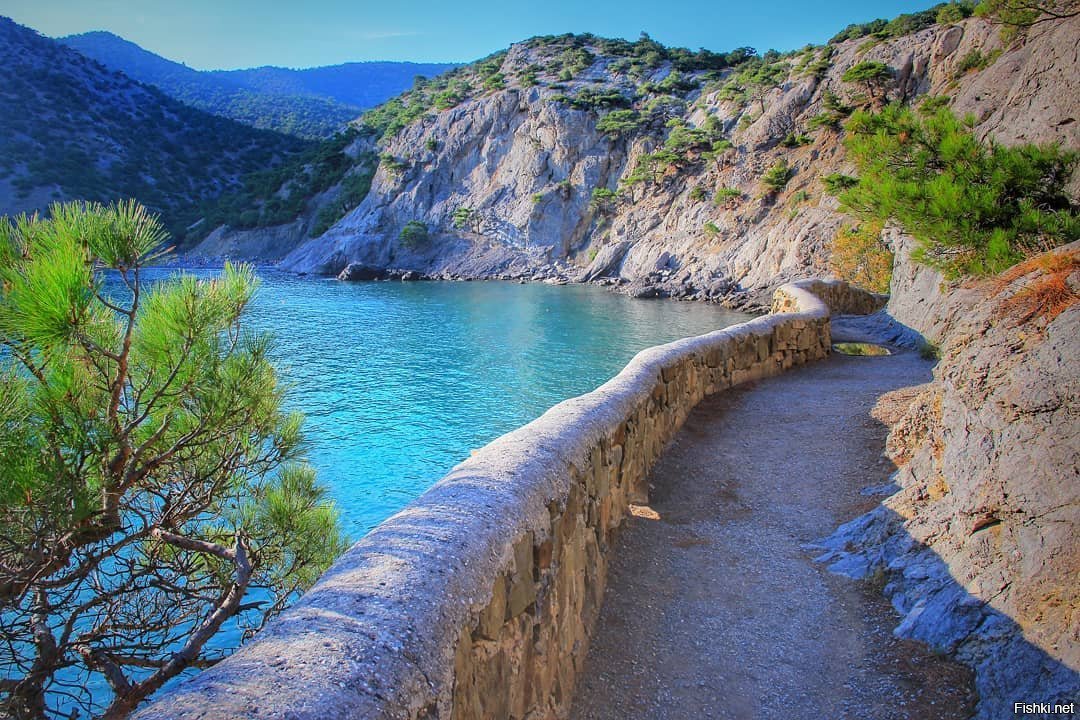 Тропа Голицына
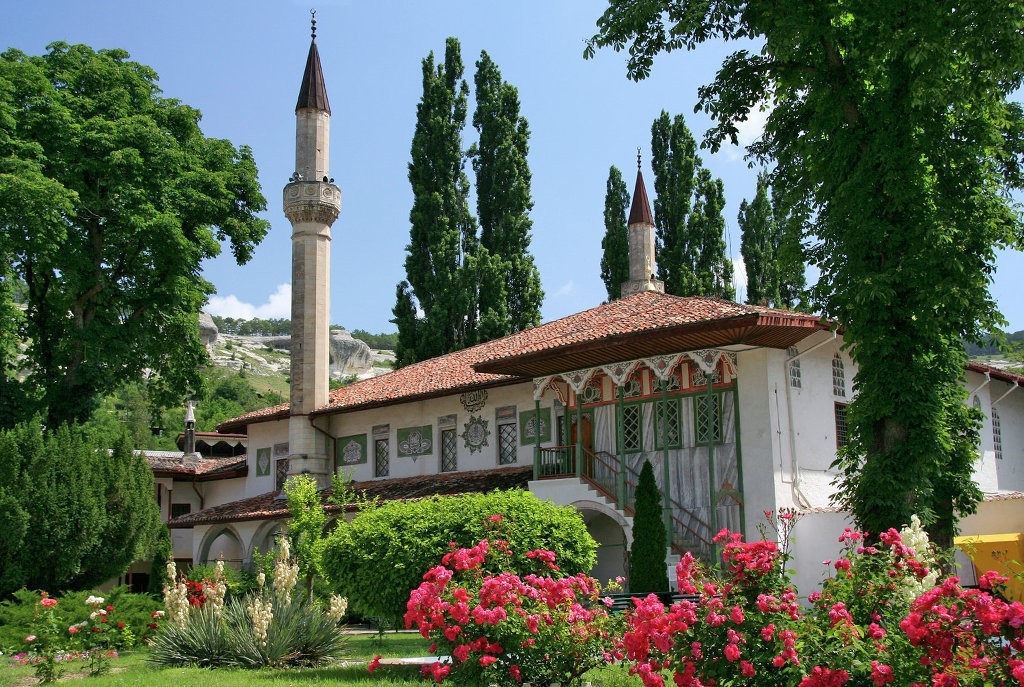 Ханский     дворец
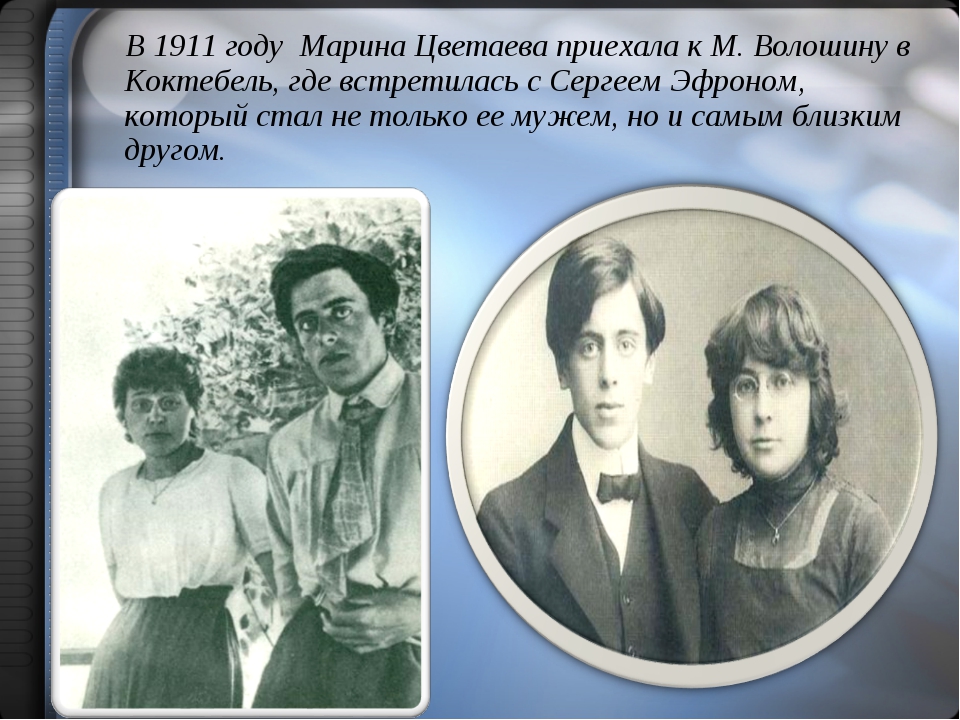 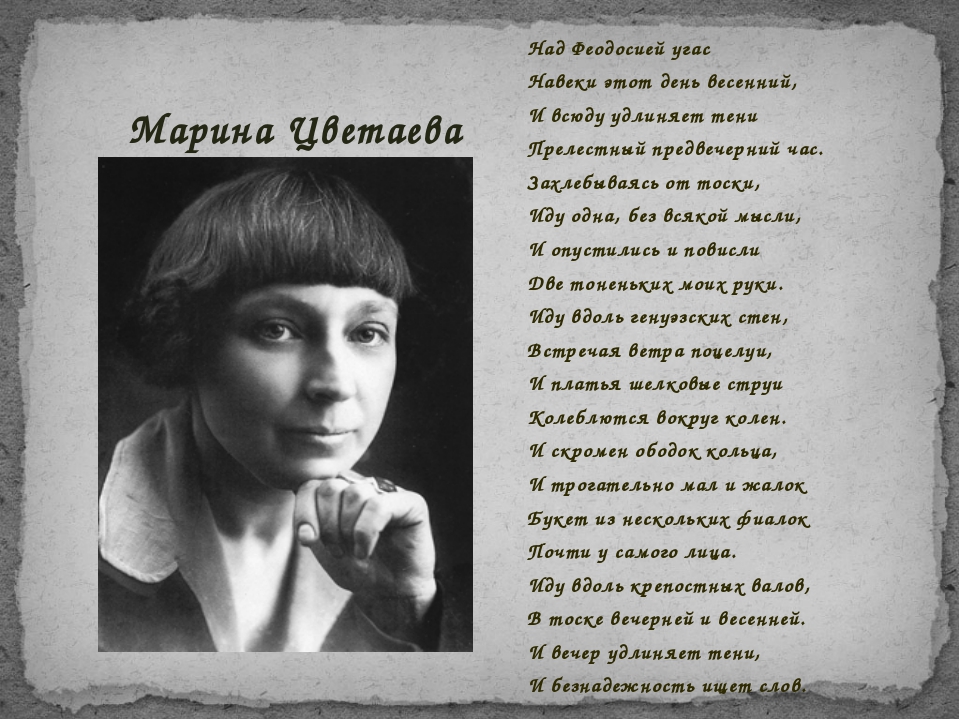 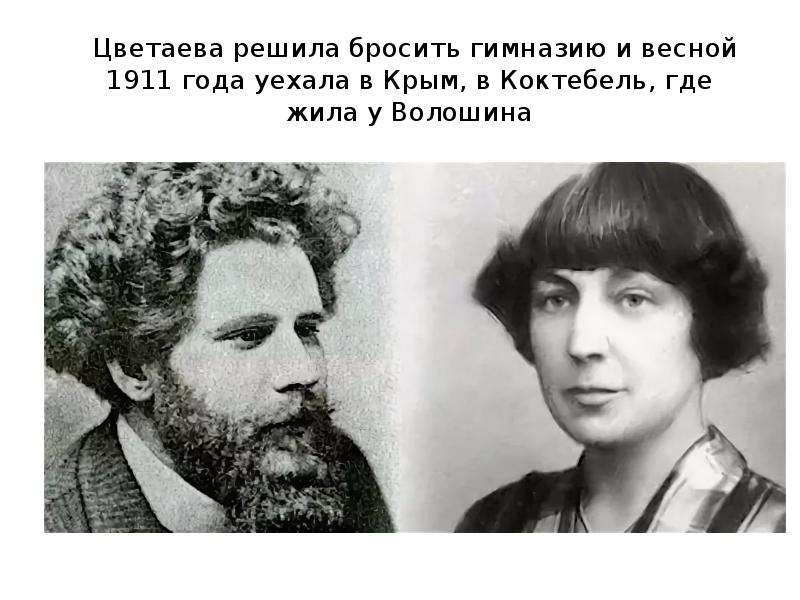 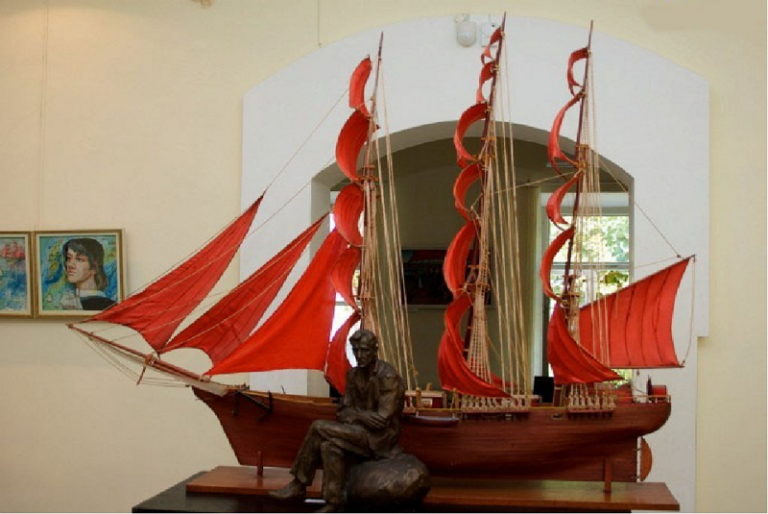 Феодосия.   Дом-музей   А.Грин
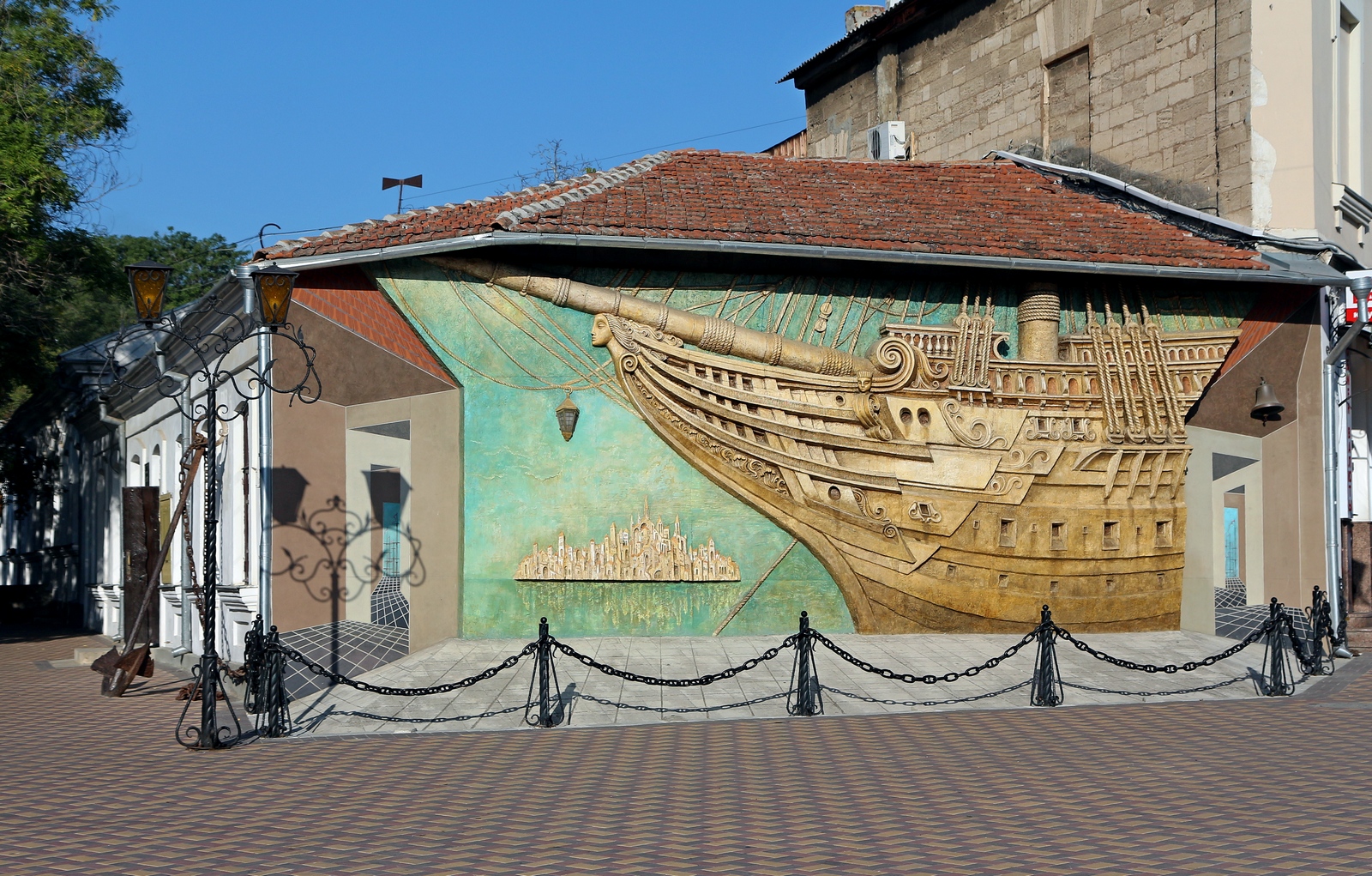 Феодосия. Дом-музей А.Грин